Instructions – students work in pairs to interpret energy profile diagrams
www.thescienceteacher.co.uk  | resources for science teachers who like to think
1.  Put these reactions in order of how quickly you think they would occur.  Start with the reaction that would occur at the fastest rate.

1.
2.
3.
4.


Put these reactions in order of increasing enthalpy change.  Start with the reaction that would release the most heat energy.

1.
2.
3.
4.


If the temperature of the reaction was increased would the energy profile for the reactions change? Explain.  

Redraw profile B assuming a catalyst had been added.
Reaction A
Products
Energy
Reactants
Reaction progress
Reaction B
Energy
Products
Reactants
Reaction progress
Reaction C
Products
Energy
Reactants
Reaction progress
Reaction D
Energy
Reactants
Products
Reaction progress
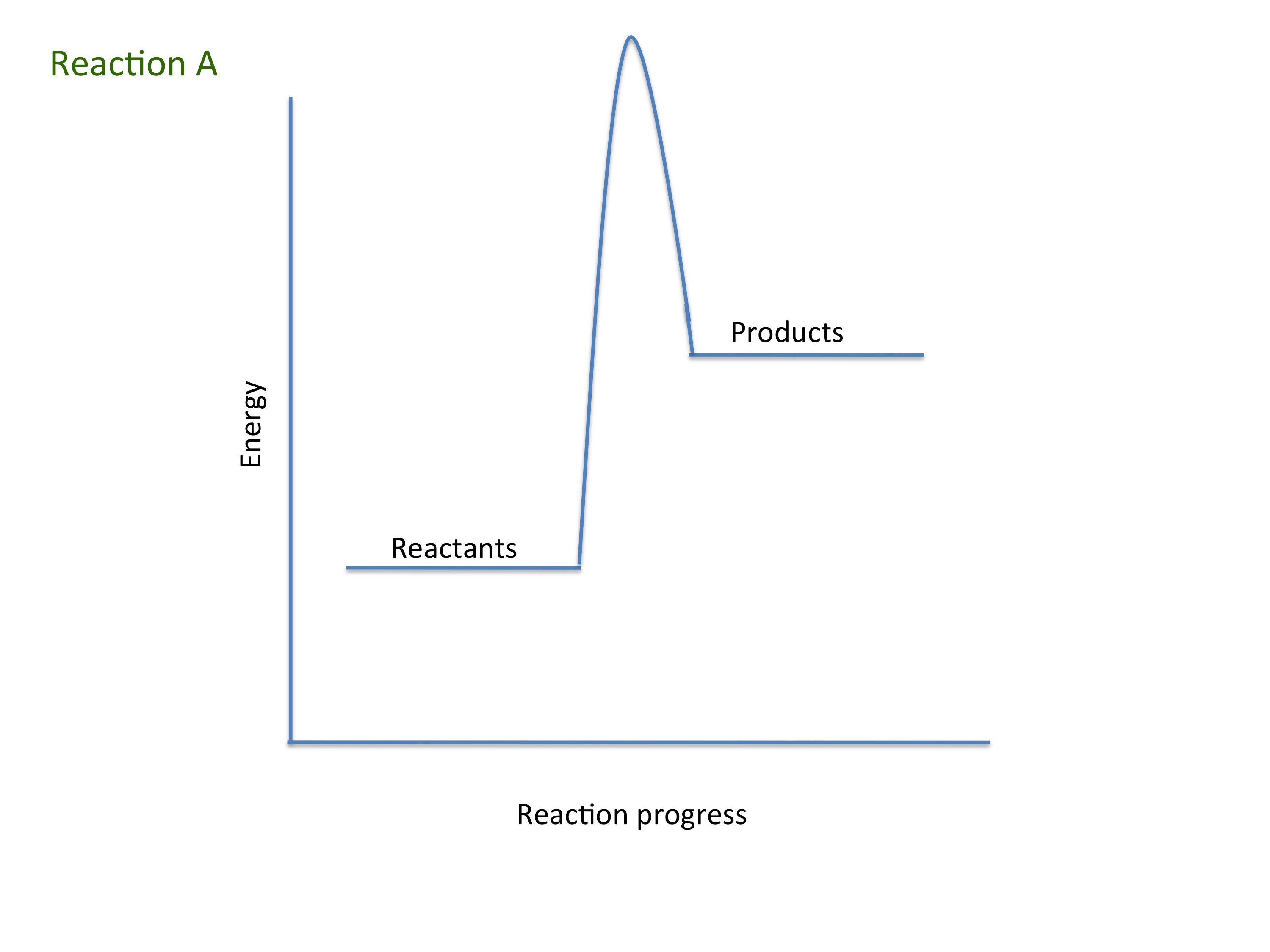 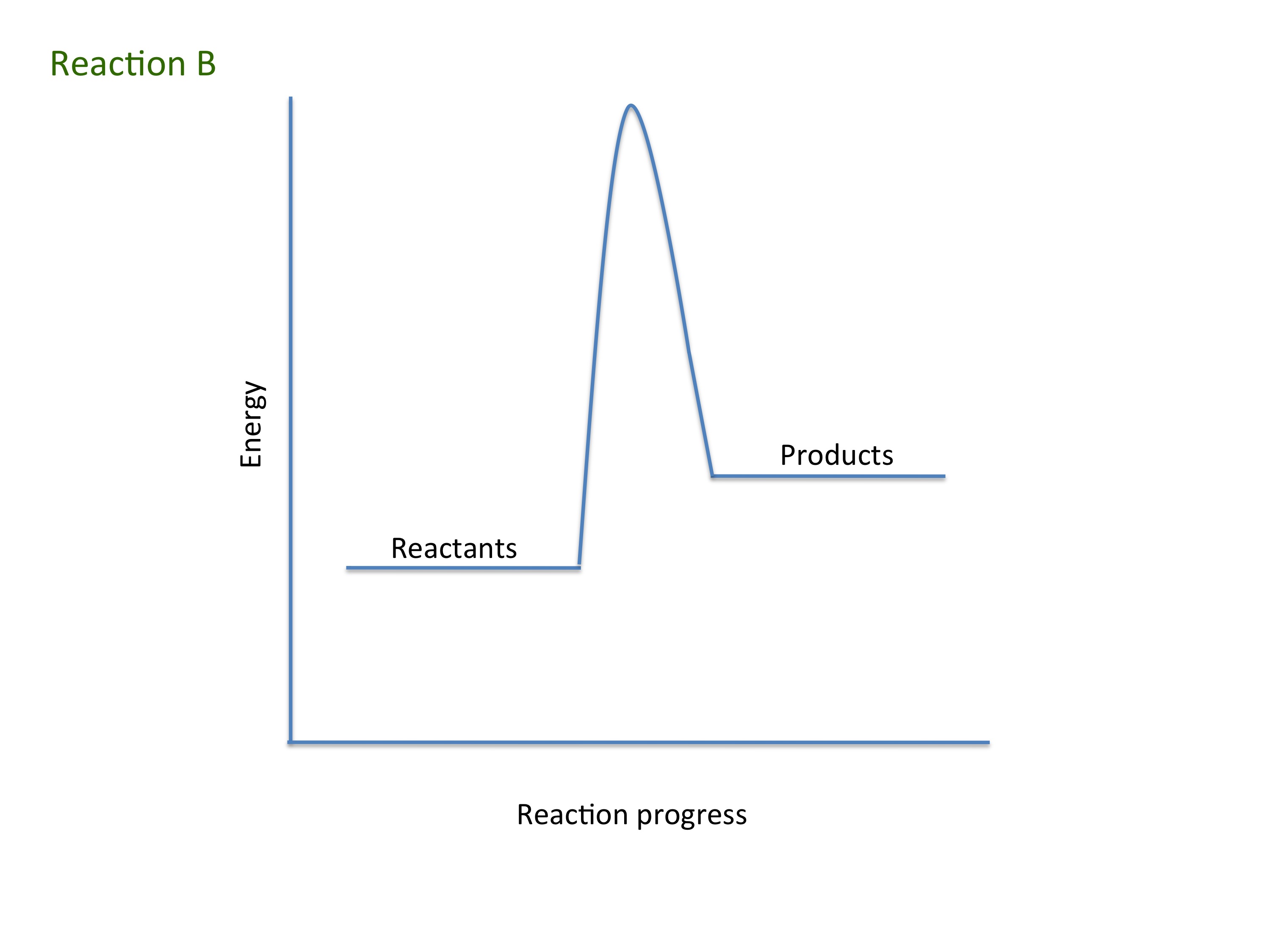 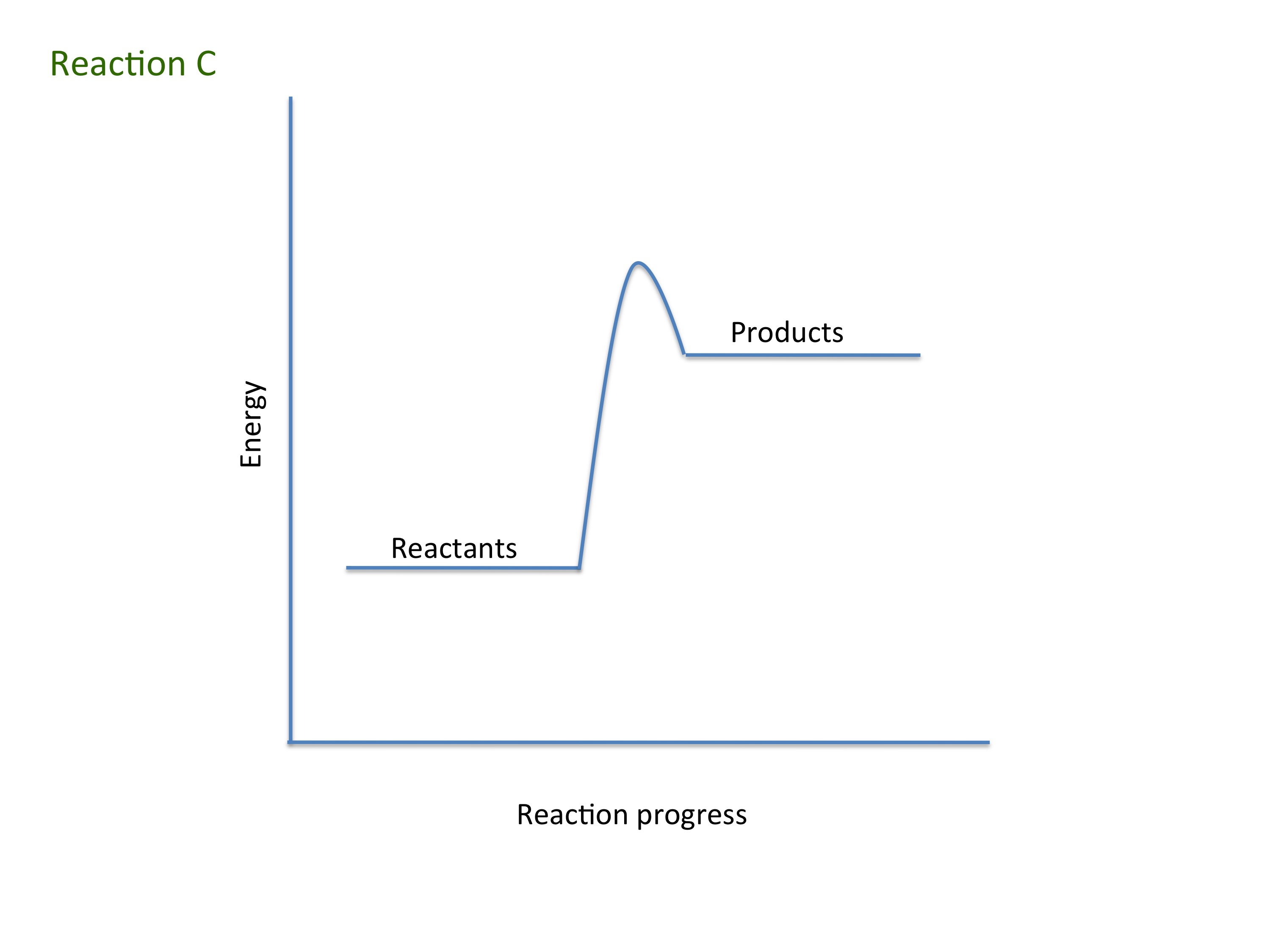